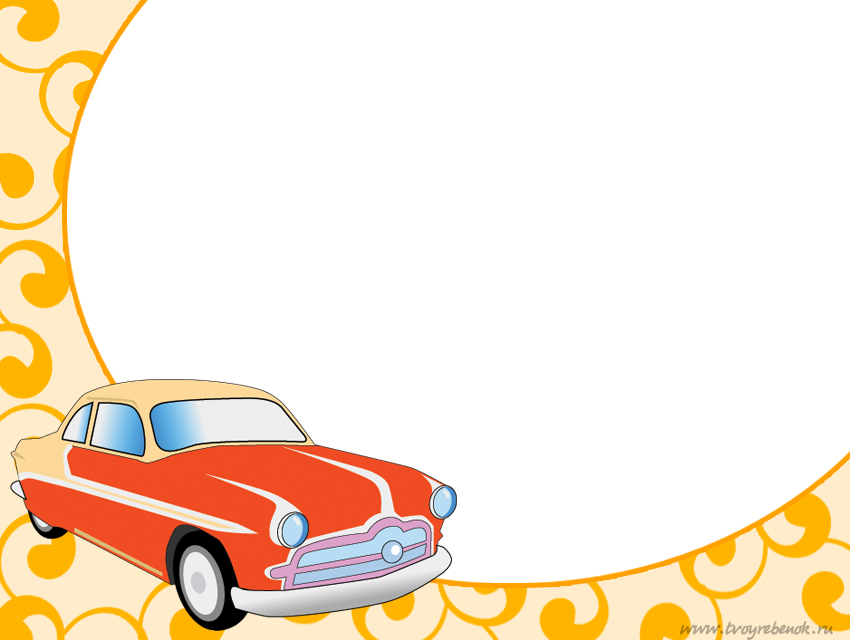 Исследовательский проект на тему:
 «Почему на улице так                                 много машин»?
Подготовил:
Беляков Андрей
Старшая группа №8
МБДОУДС№11
Воспитатель
Пескова А.В.
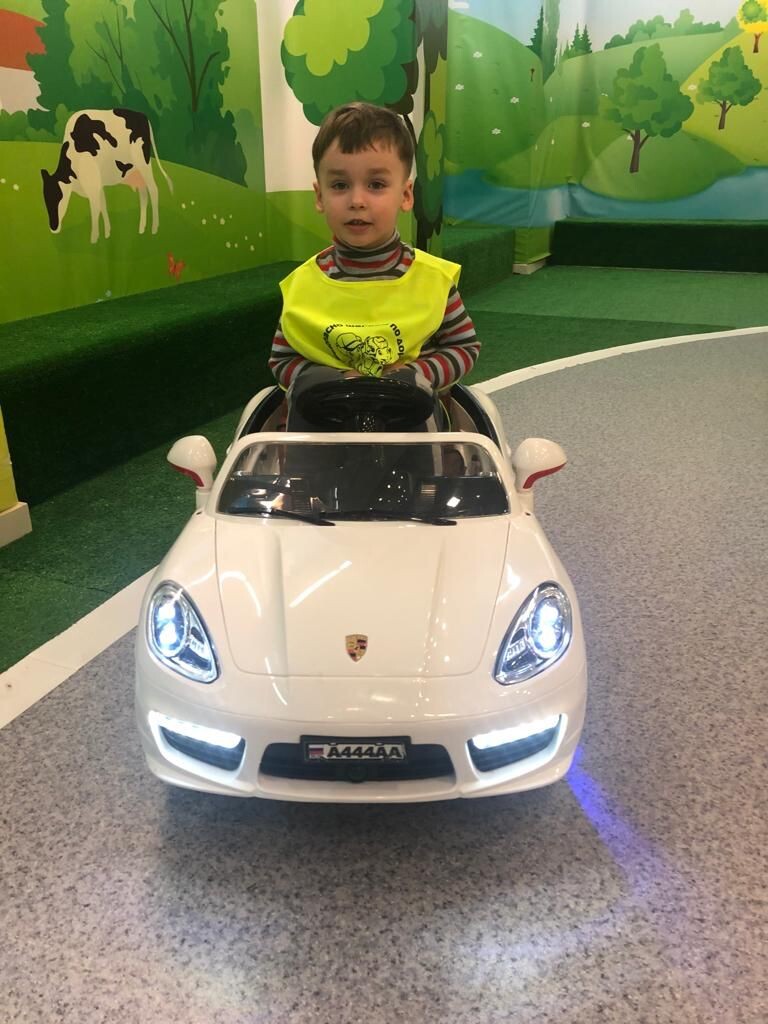 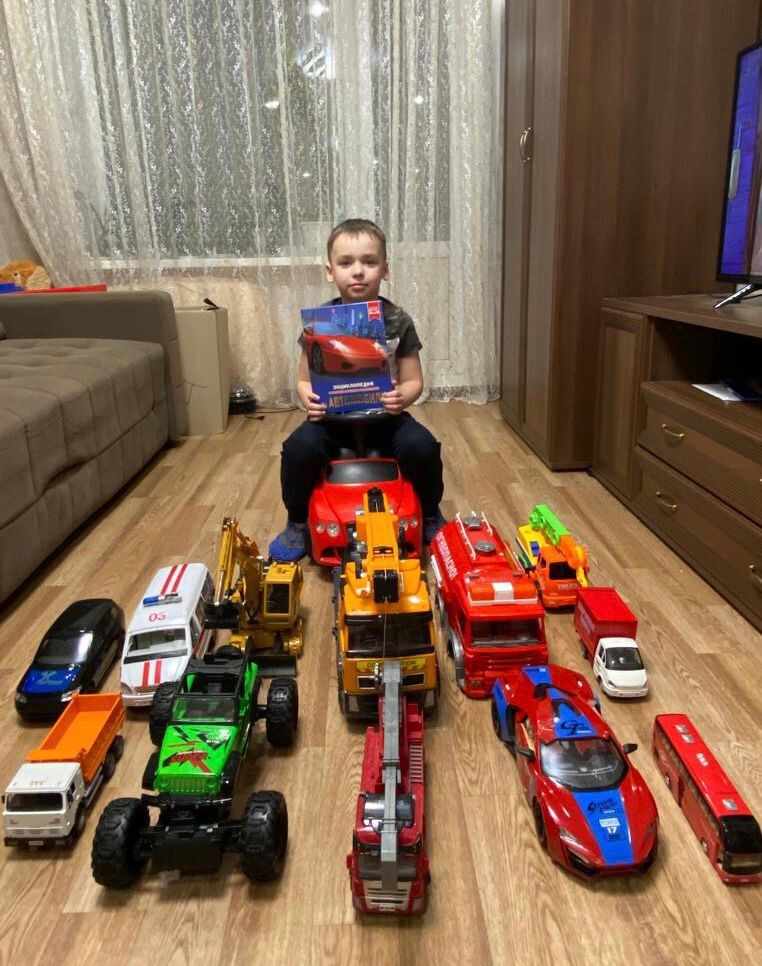 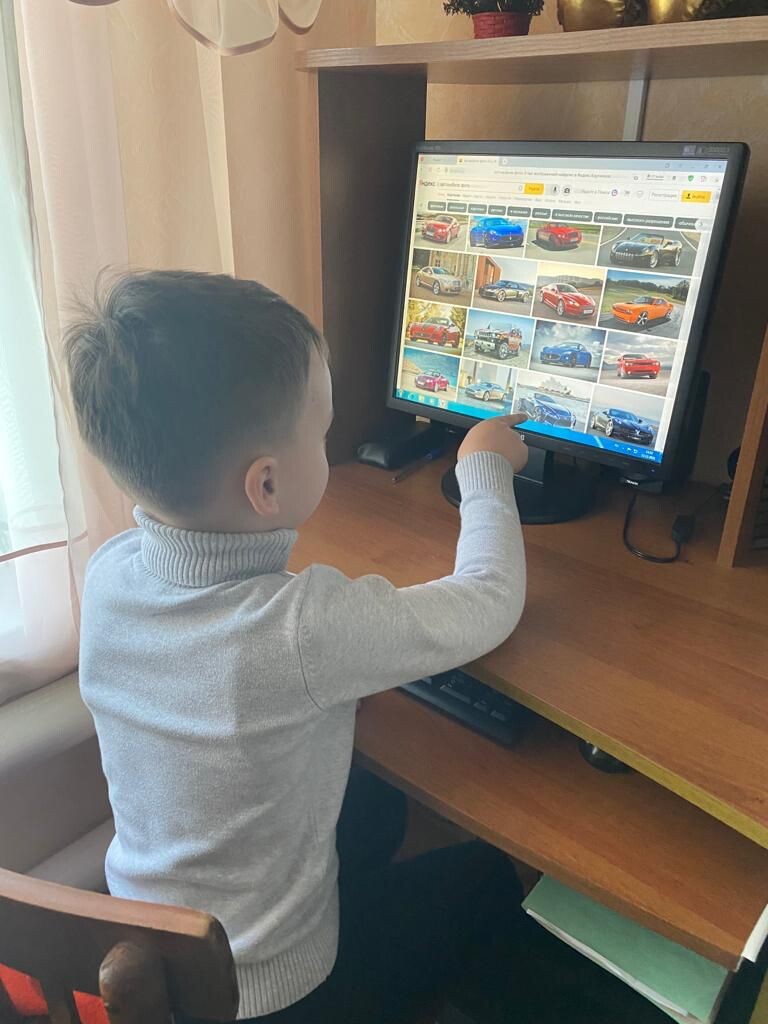 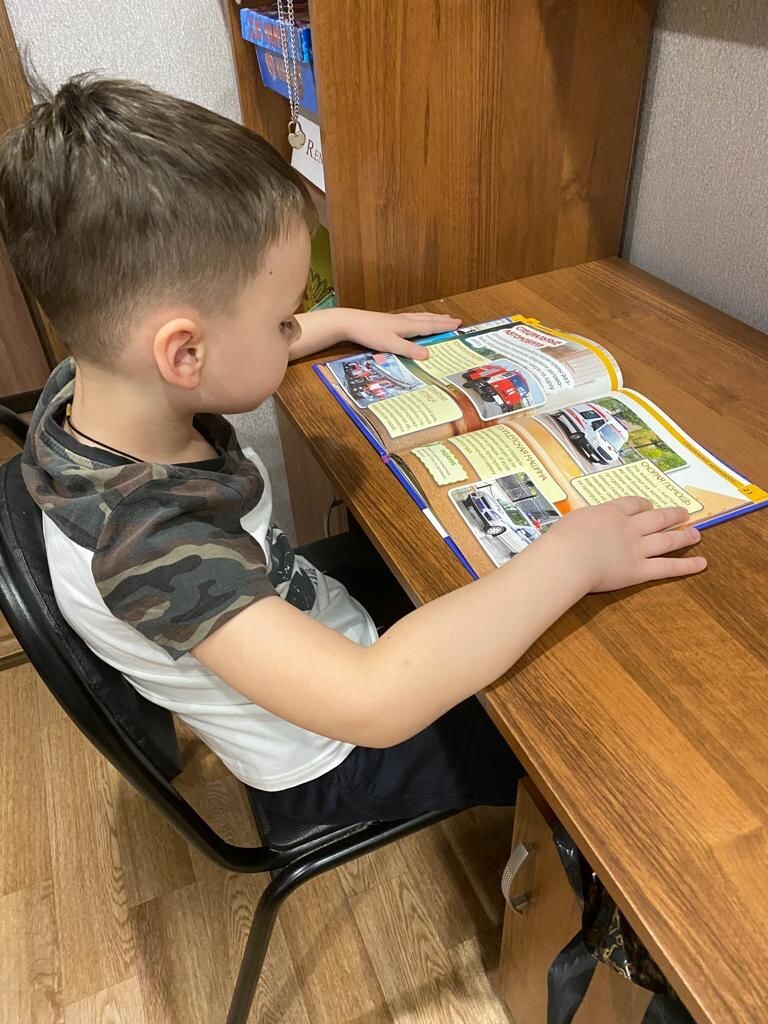 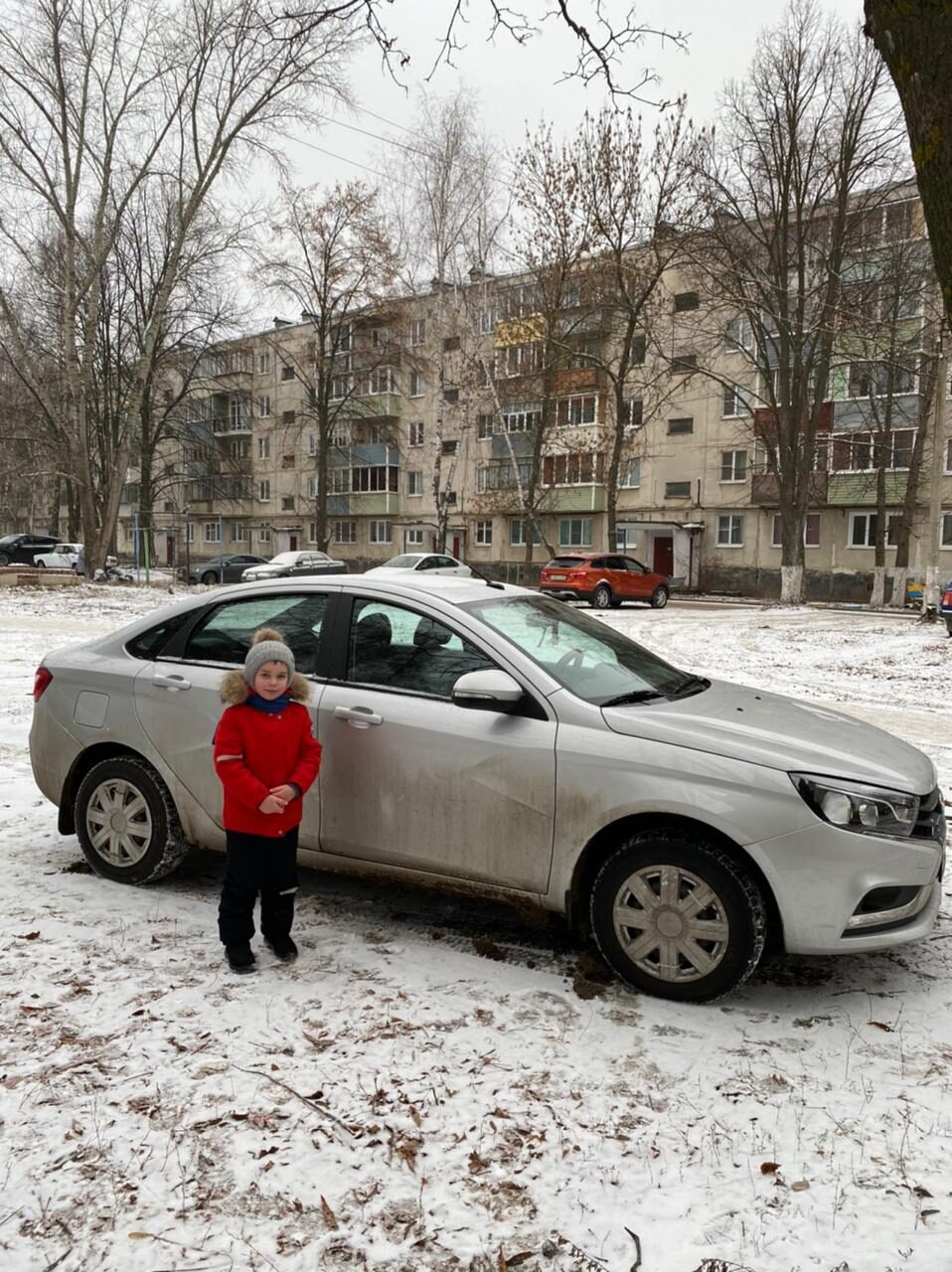 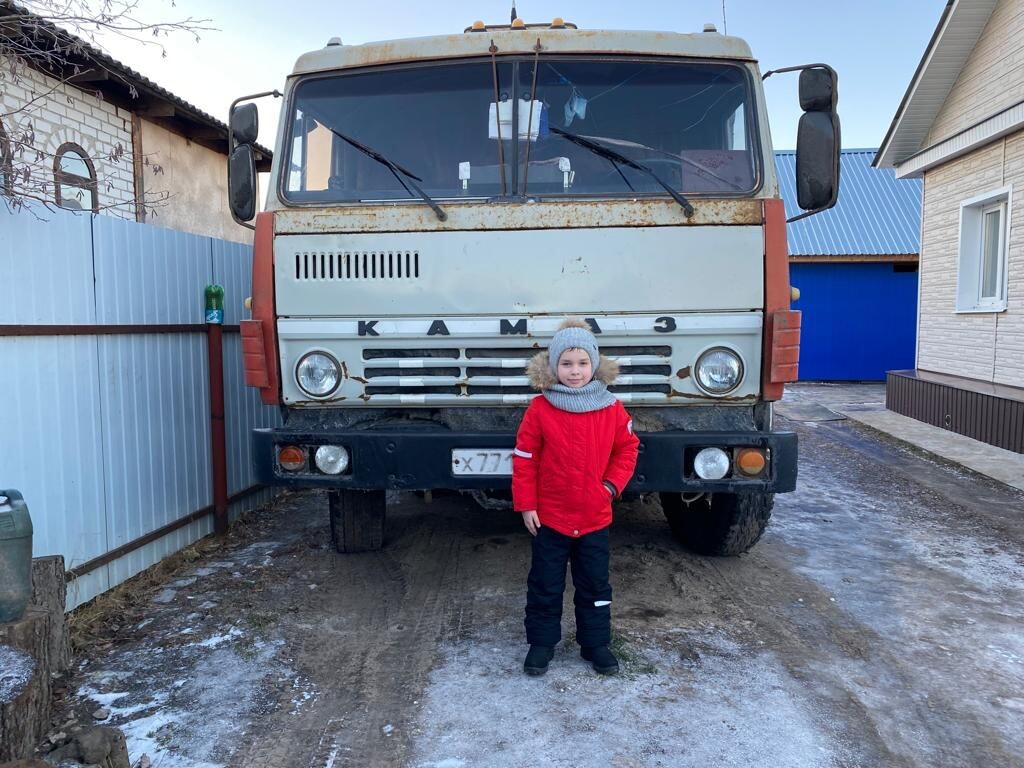 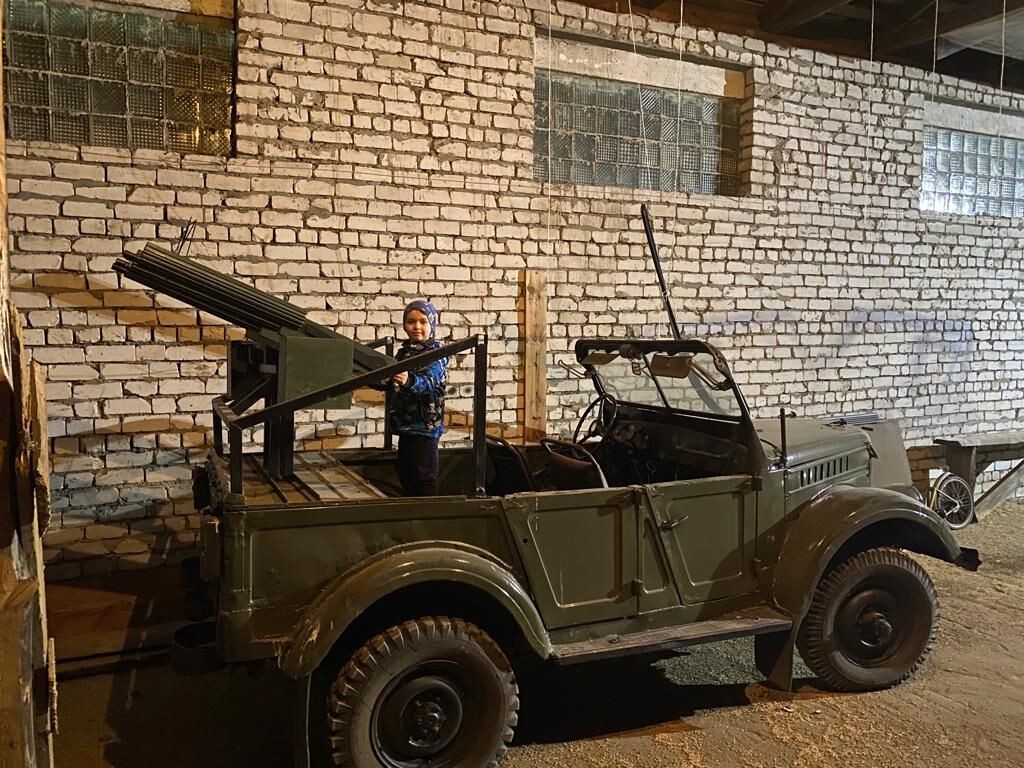 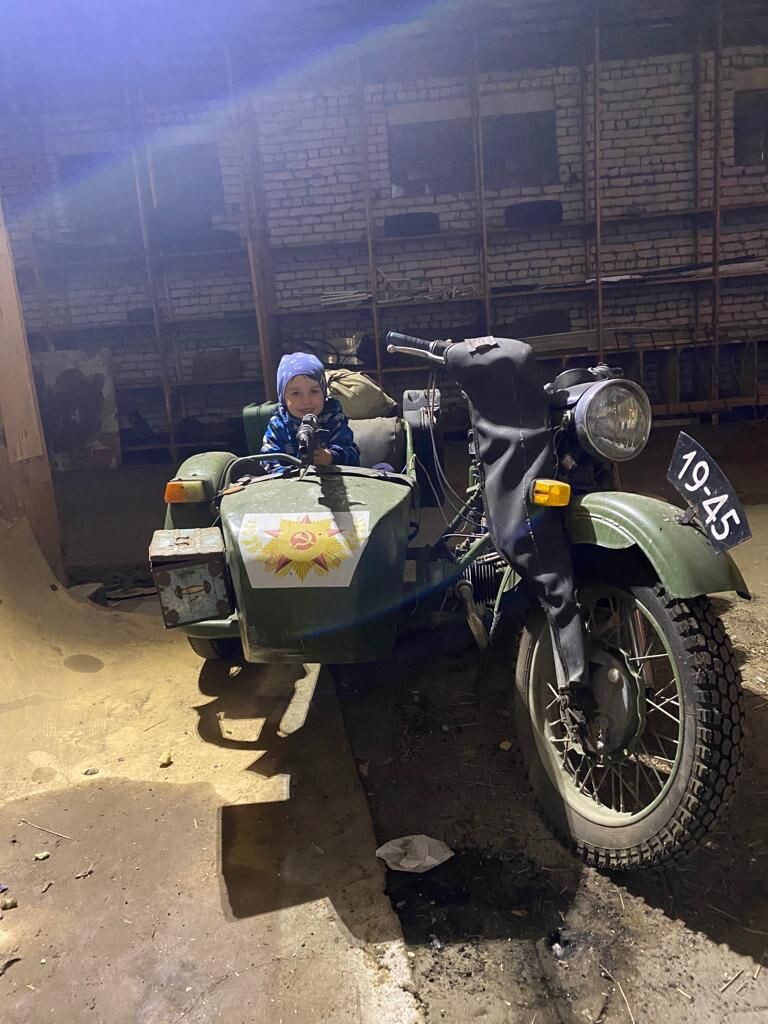 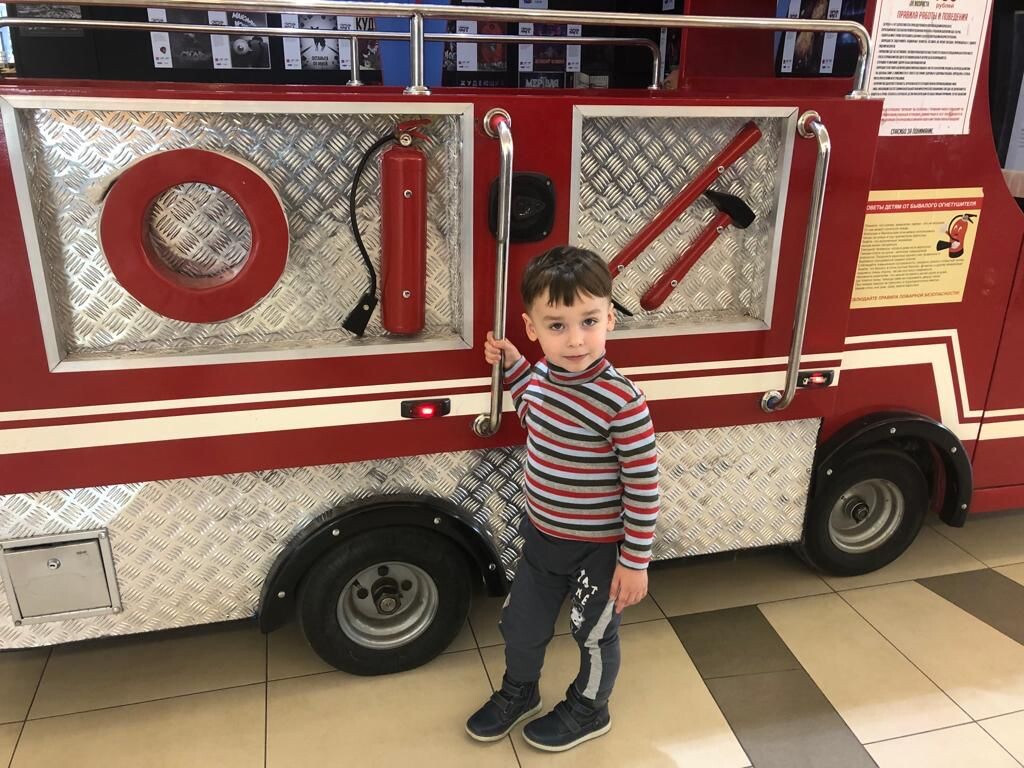 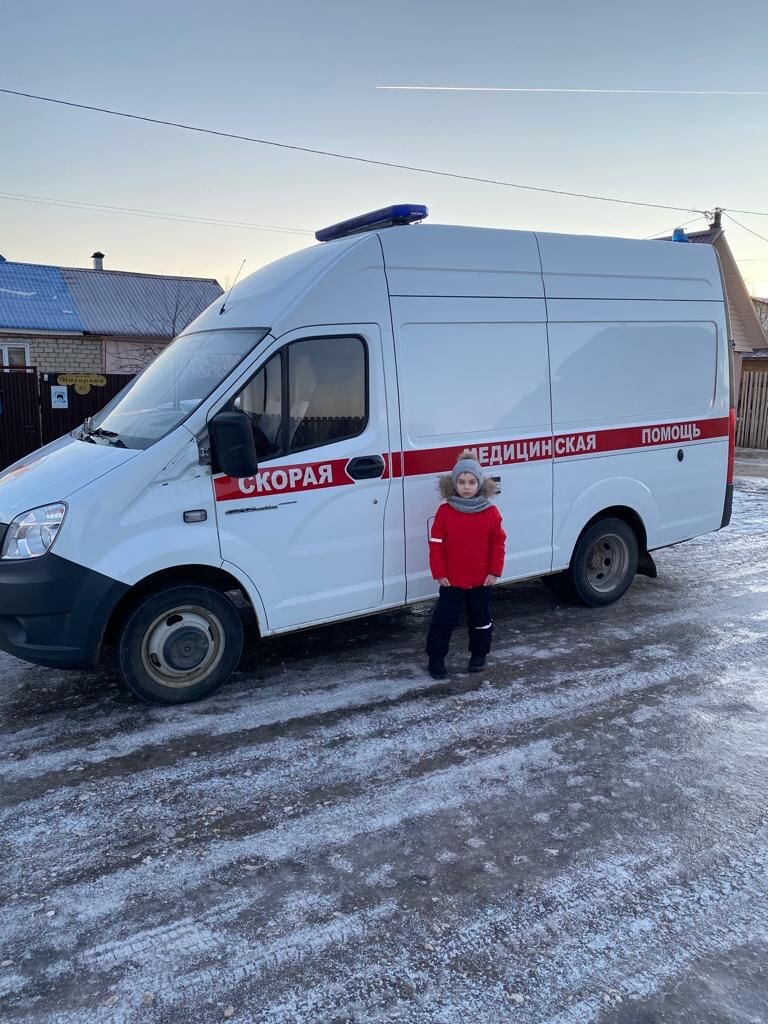 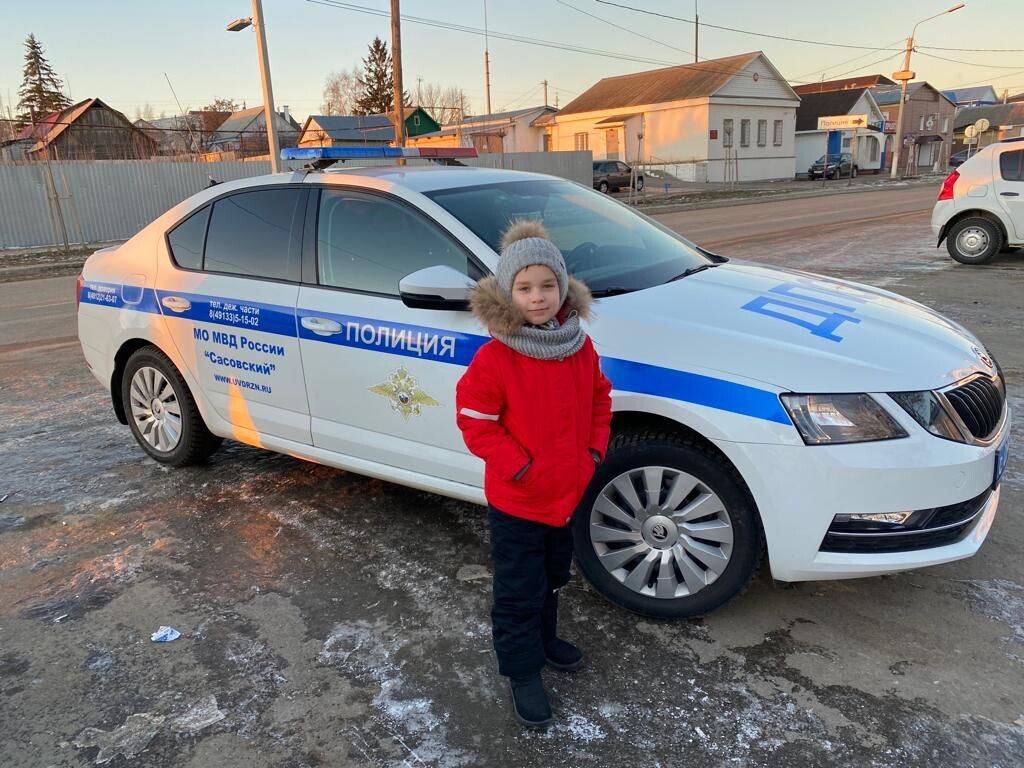 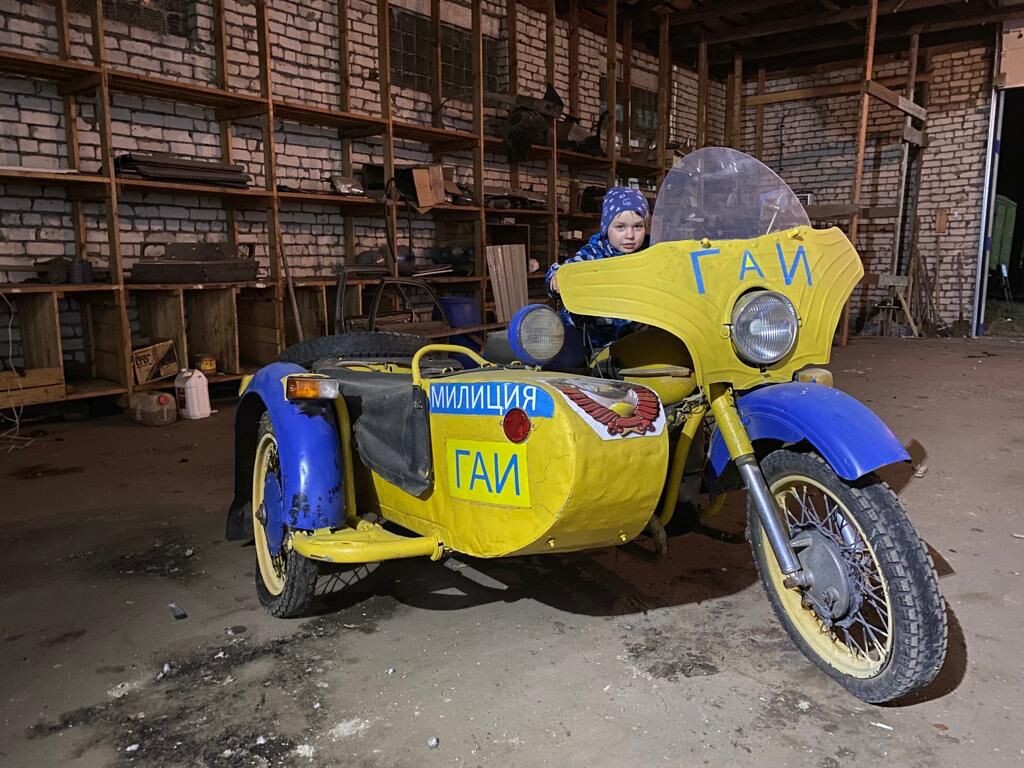